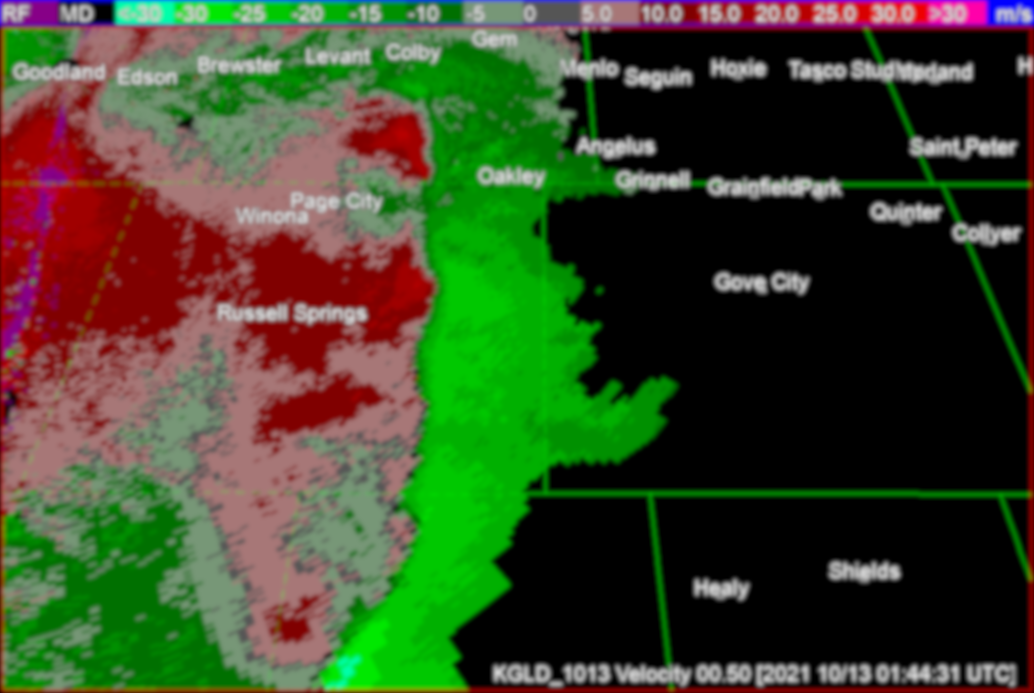 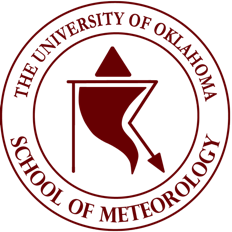 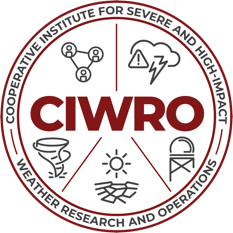 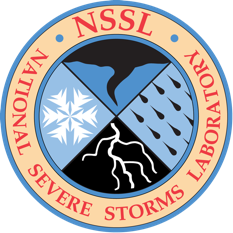 An Investigation Between Tornadic and Non-Tornadic QLCS Mesovortices using Operational and Experimental MRMS Products
Tyler Pardun1,2,3,  Anthony Reinhart3,  Michael Coniglio1,3,  David Bodine1,4
1School of Meteorology, University of Oklahoma, Norman, Oklahoma;
2CIWRO, Norman, Oklahoma;
3NOAA/OAR/National Severe Storms Laboratory, Norman, Oklahoma;
4Advanced Radar Research Center, University of Oklahoma, Norman, Oklahoma
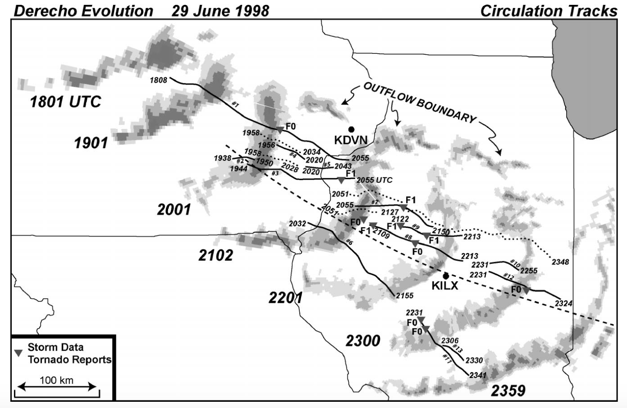 FOUNDATION STUDIES
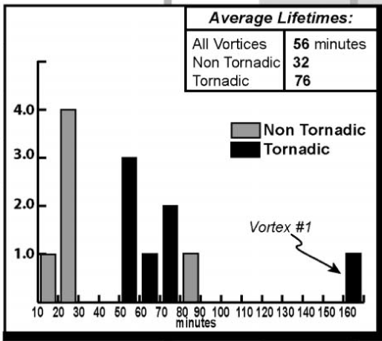 Atkins et al. (2004, 2005): 
Tornadic vortices tended to be stronger (< 2 km), longer-lived (76 min vs. 32 min), and deeper than their non- tornadic counterparts in a derecho simulation
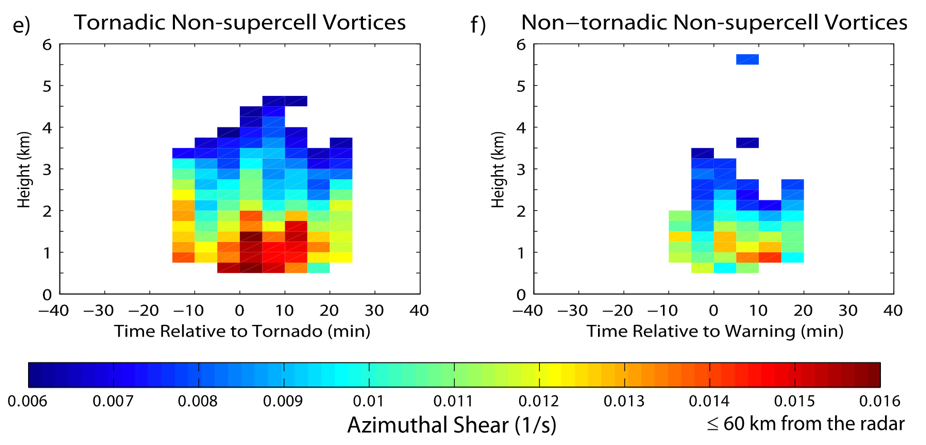 Davis and Parker (2014): 
WDSS-II processed (LLSD) single 88D obs for 225 HSLC QLCS & supercell vortices in the south-to-mid Atlantic
Median non-supercellular vortices were stronger, longer-lived (30 min vs. 20 min), and deeper (3 km vs 2 km)
MRMS
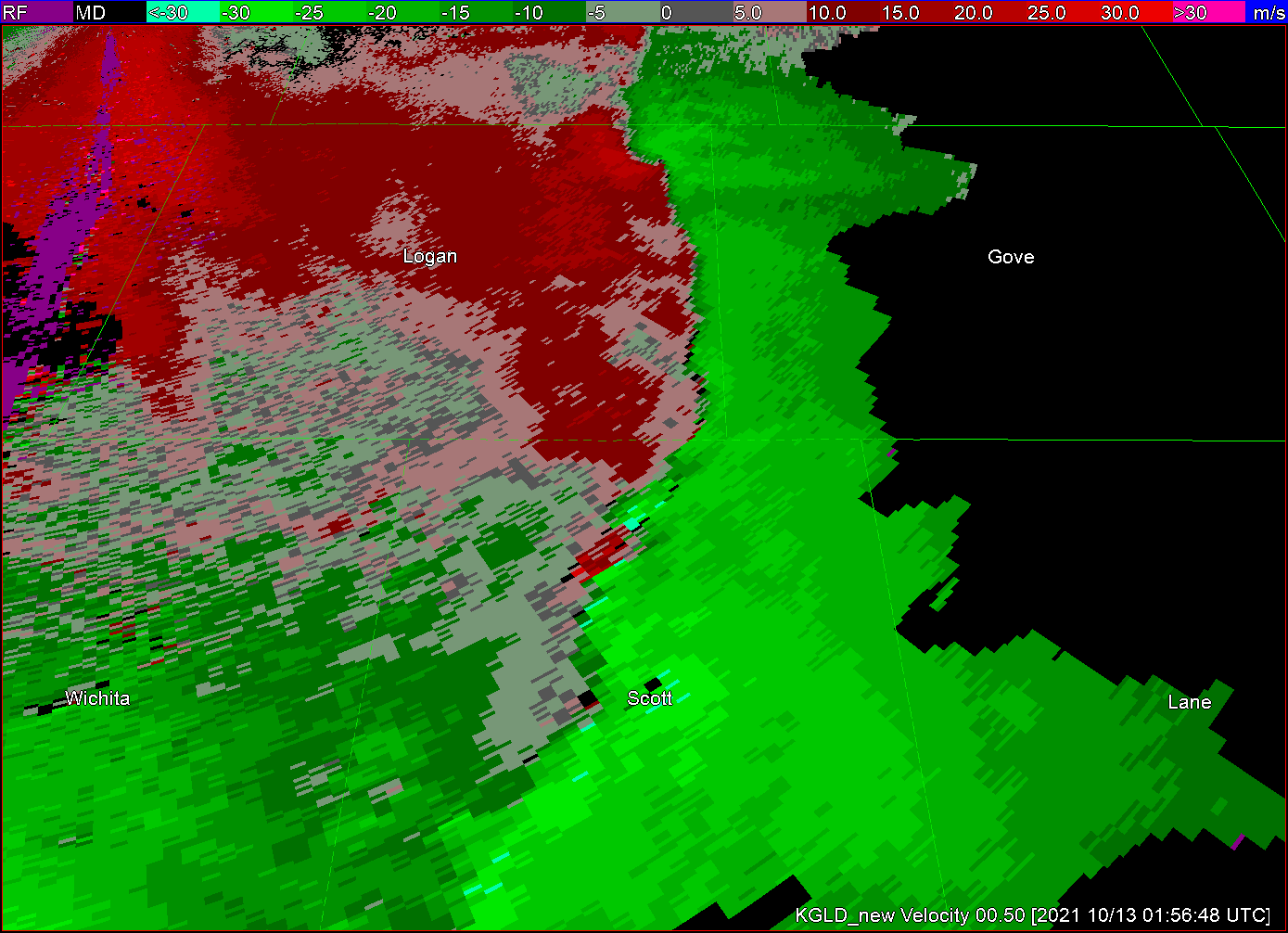 vortex track
Blends data from multiple 88Ds onto a 3D grid (Lakshmanan et al., 2007, Mahalik et al., 2019), grid value weighted sum of input data/derived single-radar products from multiple radars:

Azimuthal Shear (As): Estimates one-half of the 2D vertical vorticity (operational).

Divergent Shear (Ds): Estimates one-half of the 2D horizontal divergence (experimental).

Dual-pol products! (experimental)

2-min updates,
	D x ~500 m for AzShear & DivShear; 
	D x ~1 km for reflectivity and dual-pol products.
VR
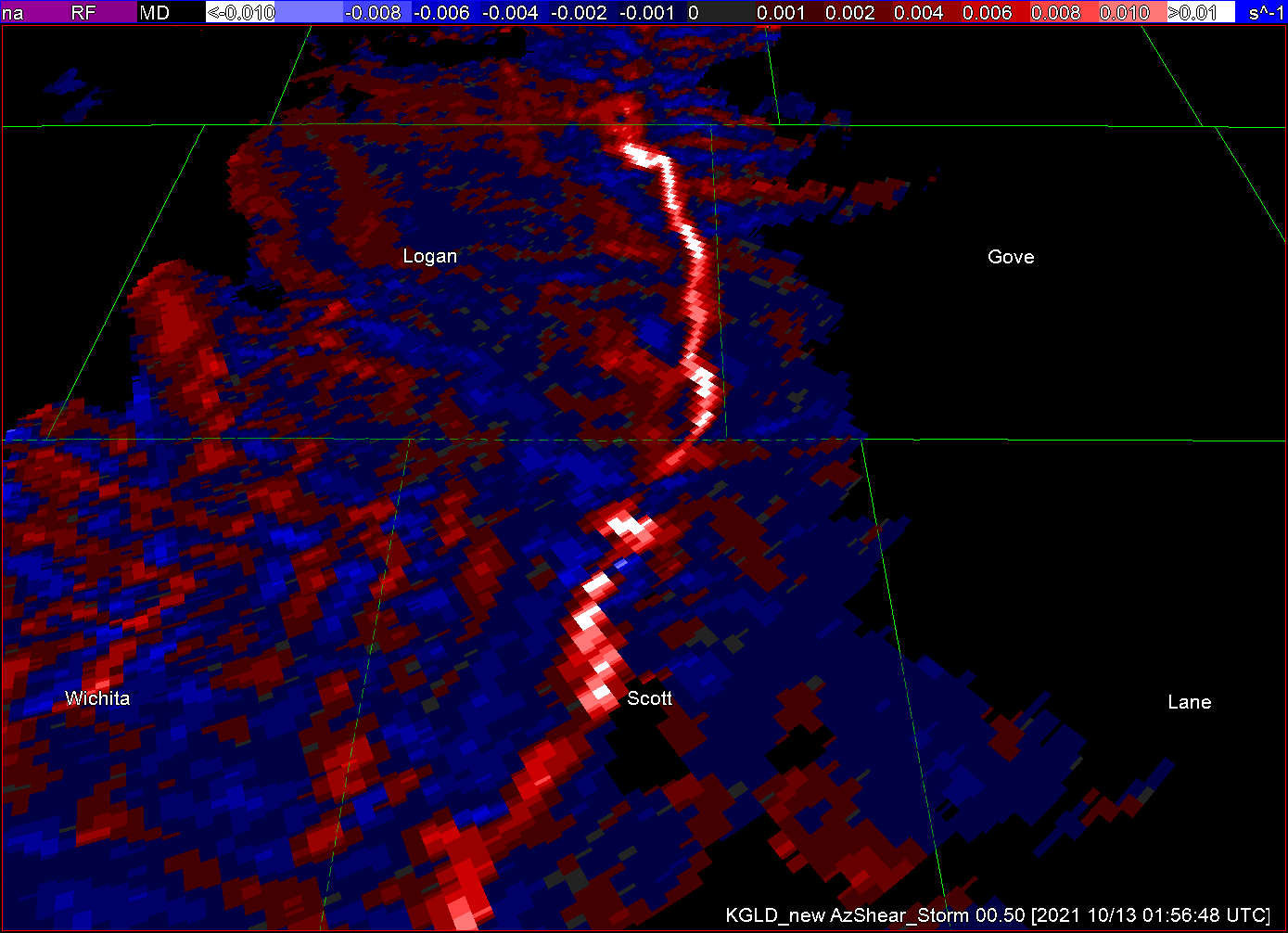 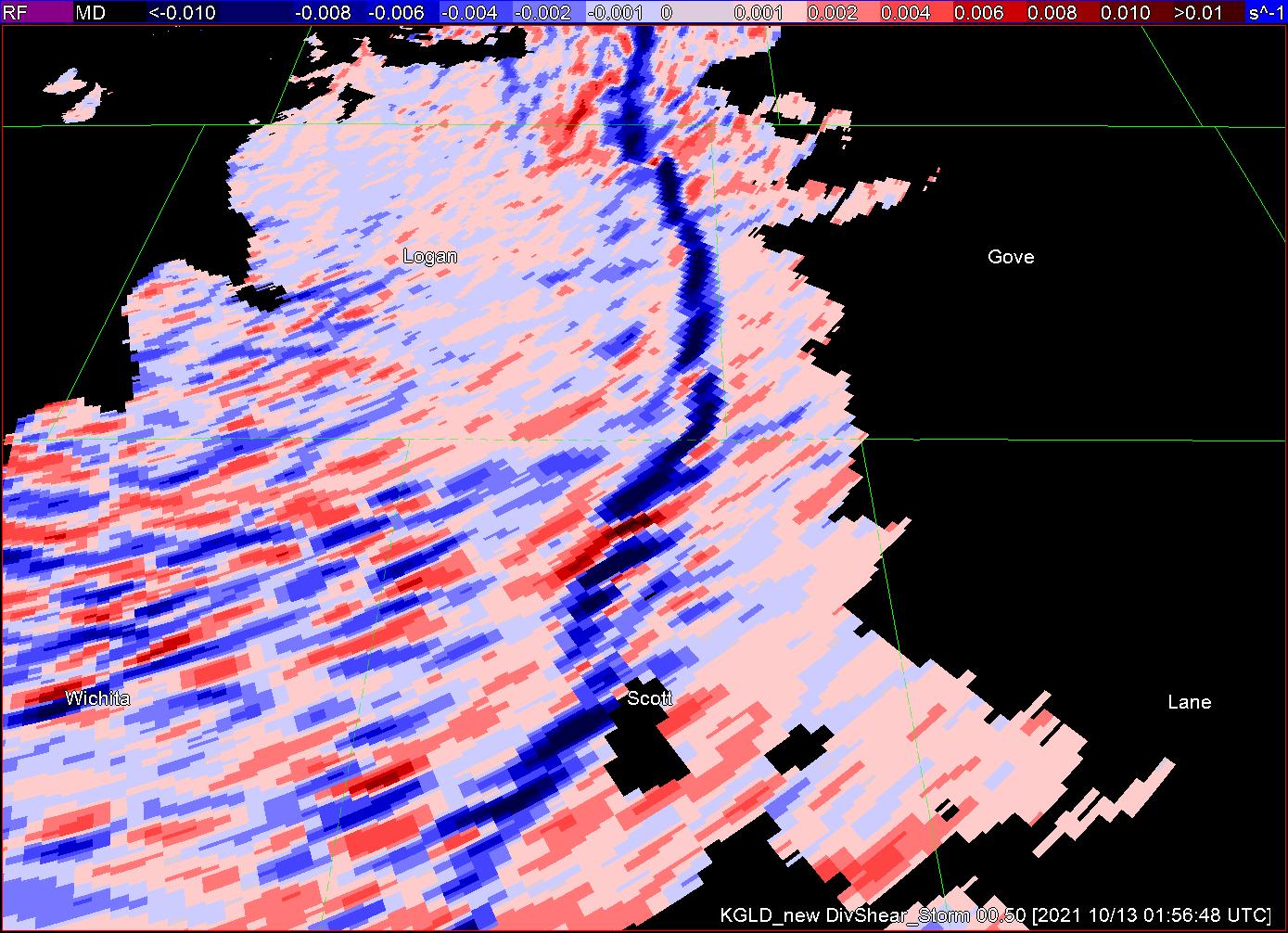 As
Ds
Vortex identification
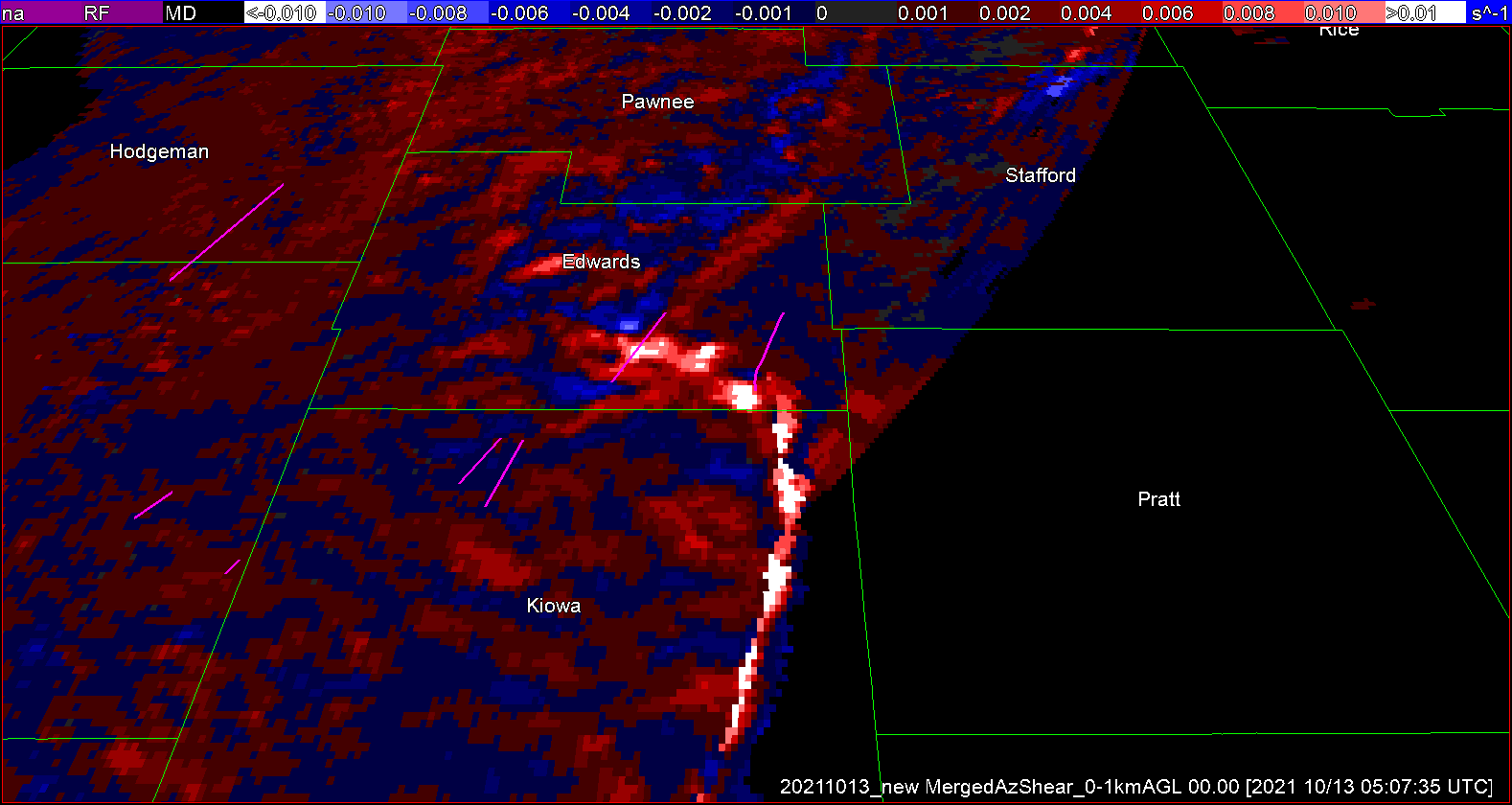 Tornadic mesovortices
Non-tornadic
mesovortices
Tornadic vortices identified when 0-1-km AzShear max becomes collocated with tor damage path and tracked forward and backward in time relative to the time of collocation (t0). 

Non-tornadic (null) vortex defined as AzShear01 in excess of 0.01 s-1 and resides farther than 50 km away from any damage path (Davis & Parker 2014).
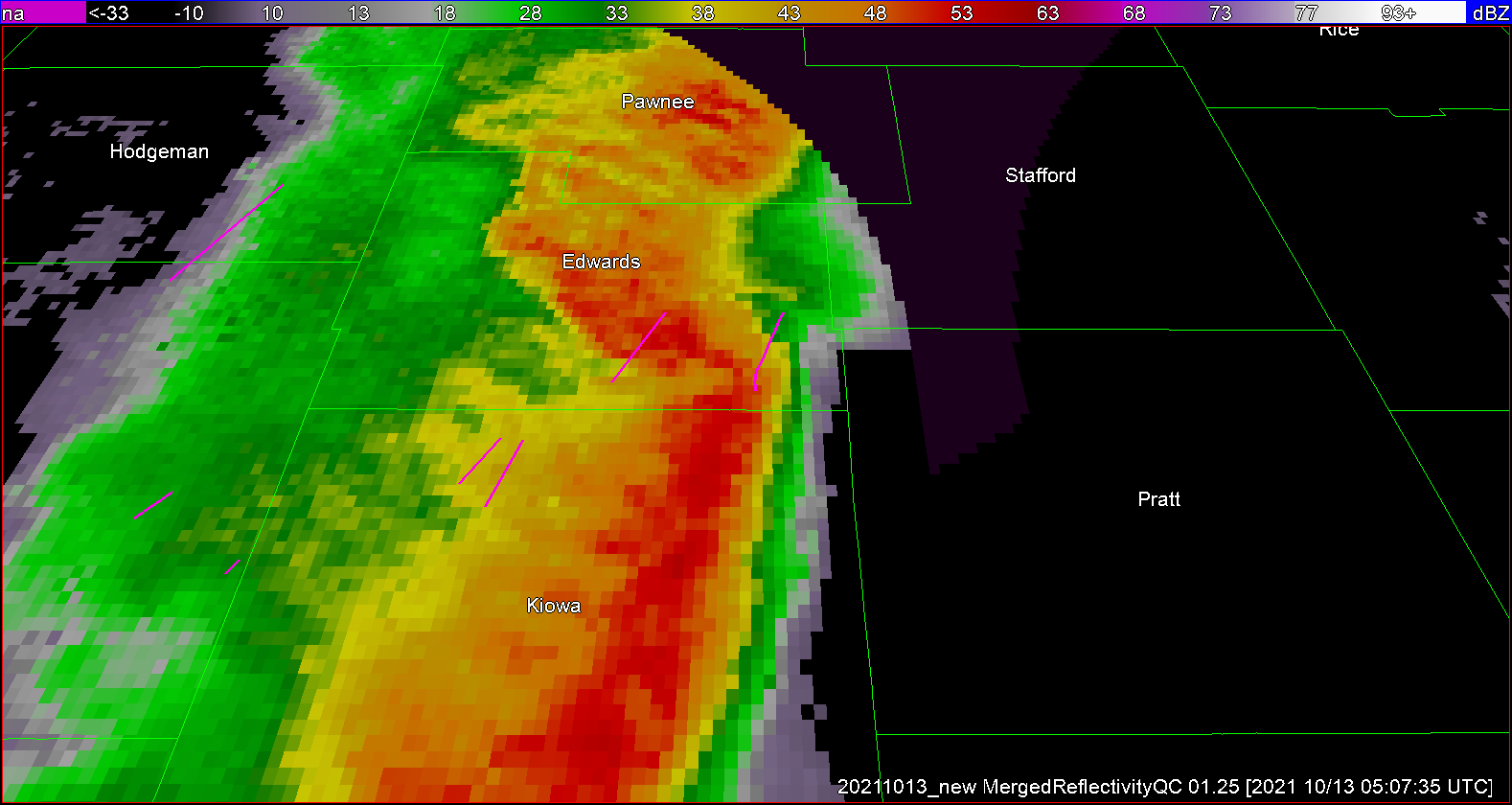 Tornadic mesovortices
Non-tornadic
mesovortices
Davis and Parker (2014)
This study:
121 tornadic 171 non-tornadic 
QLCS vortices (Smith et al. 2012 criteria)
95 tornadic 135 non-tornadic 
HSLC supercell + QLCS vortices
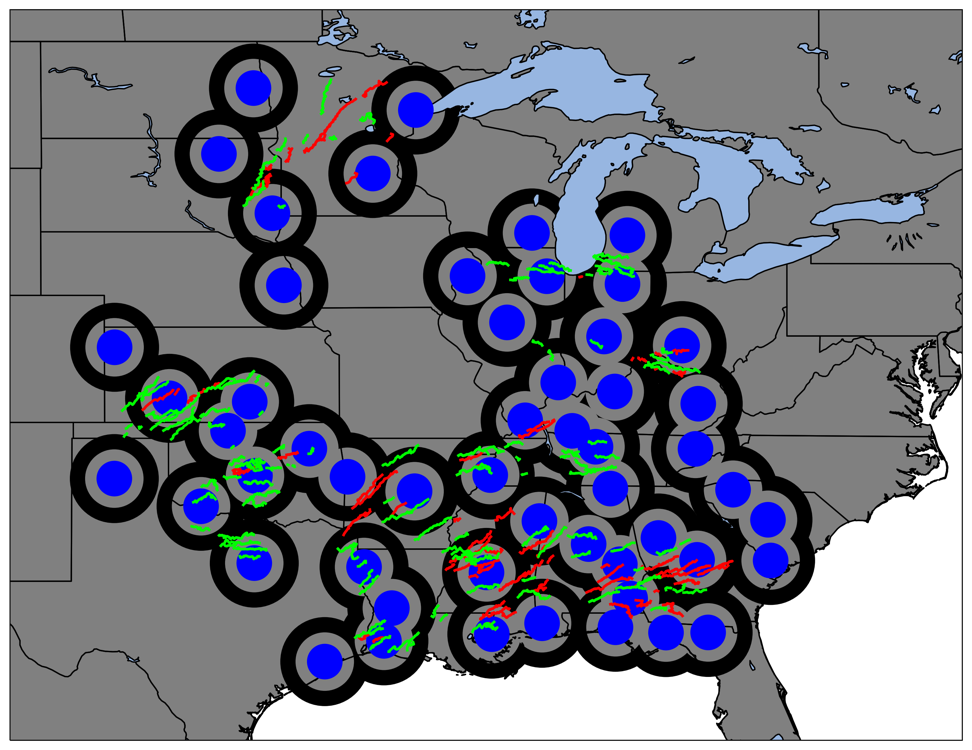 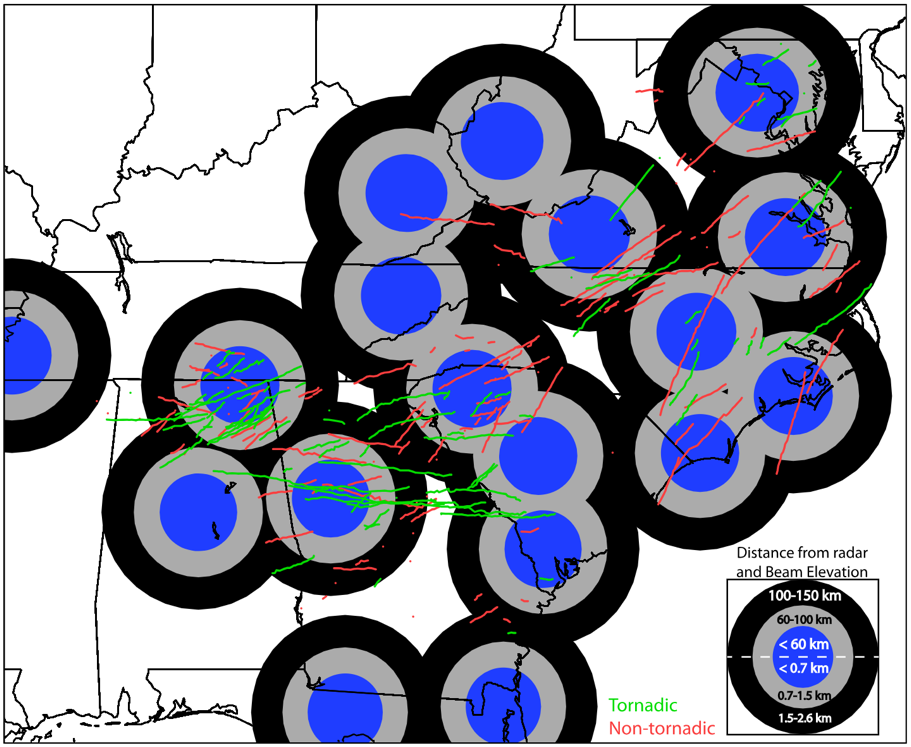 Including 2022 PERiLS IOPs!
AzShear Time-Height cross sections
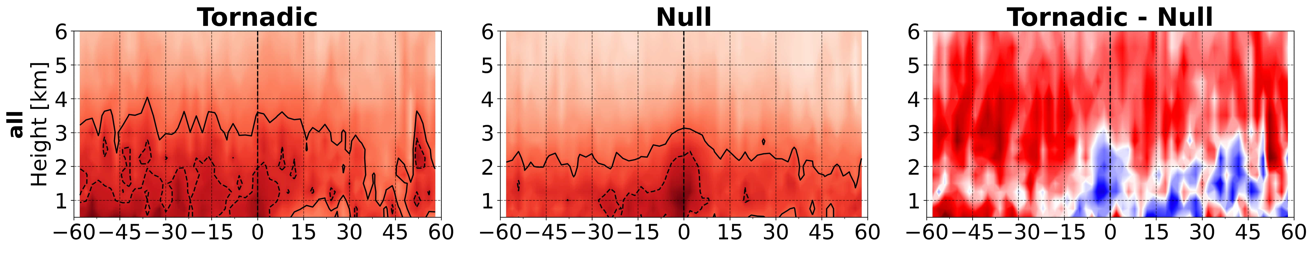 Time of max 0-1-km AzShear
Start time of damage
ALL
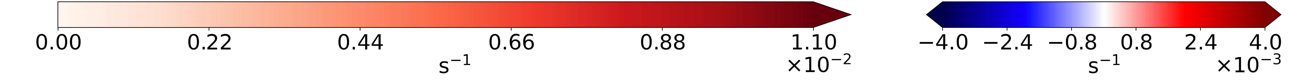 Composite (median) cross sections of MRMS products are computed if there are 5 or more cases on the time/height grid. 

Max AzShear retained in 0.01° lat by 0.01° lon box surrounding the vortex
Tornadic vortices display deeper plumes of enhanced AzShear during pre-tornadic phase up to t0 - 60 min
From ~ t0 - 12 min,  null vortices have higher median AzShear magnitude relative to tornadic vortices below 2 km AGL
AzShear Time-Height cross sections
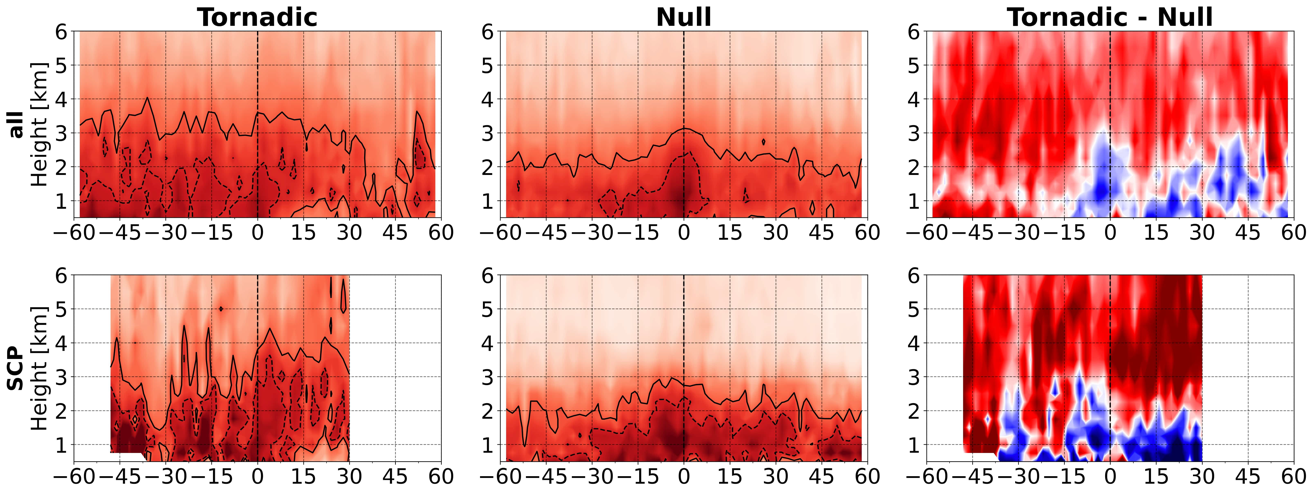 Time of max 0-1-km AzShear
Start time of damage
ALL
S-C Plains
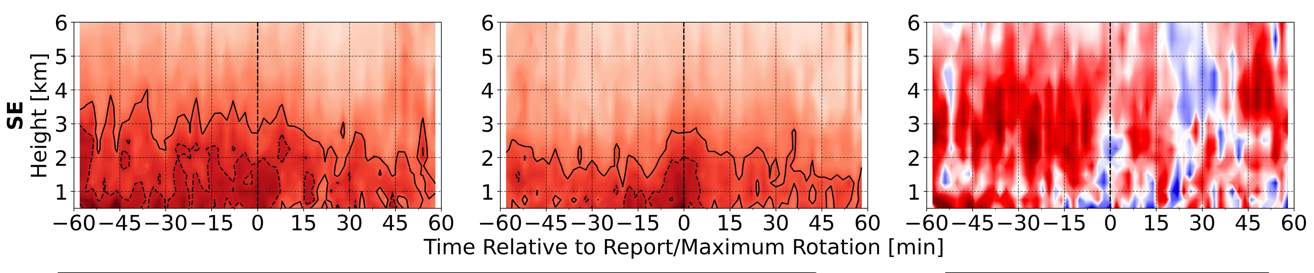 Southeast
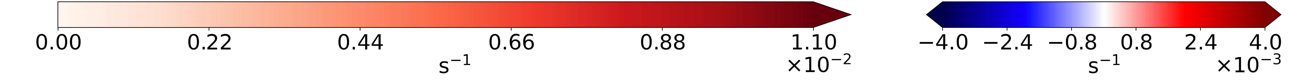 DIVShear Time-Height cross sections
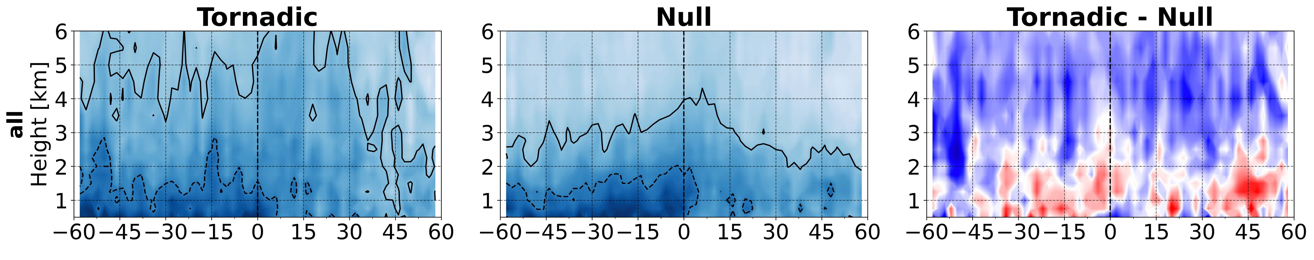 Time of max 0-1-km AzShear
Start time of damage
ALL
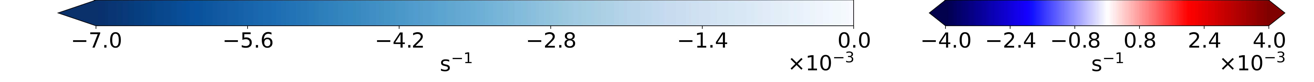 DivShear minimum taken along vortex path at all levels, illustrating areas of radial convergence/divergence along the radial.
Indicative of deeper updraft plumes preceding tornadic vortices, or just a reflection of the stronger vortex?
In low-levels, more LL convergence in null vortices leading up to t0, although no stat. sig. differences in low-levels
Throughout the period prior to t0, tornadic events are characterized with smaller DivShear magnitude (more convergence) above ~2.5 km AGL
DIVShear Time-Height cross sections
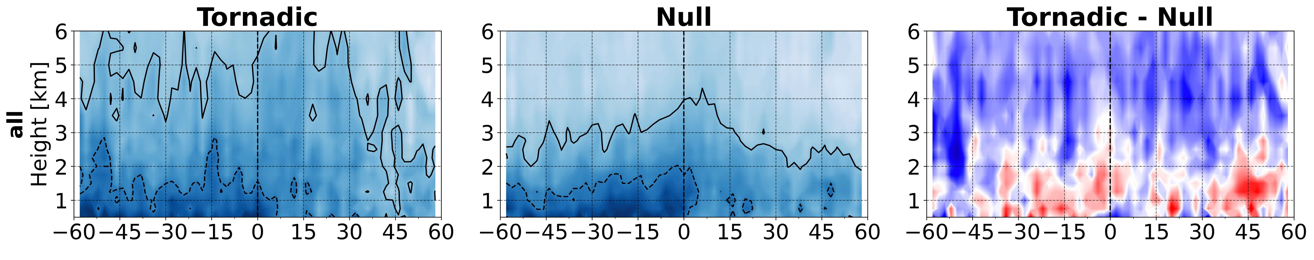 Time of max 0-1-km AzShear
Start time of damage
ALL
S-C Plains
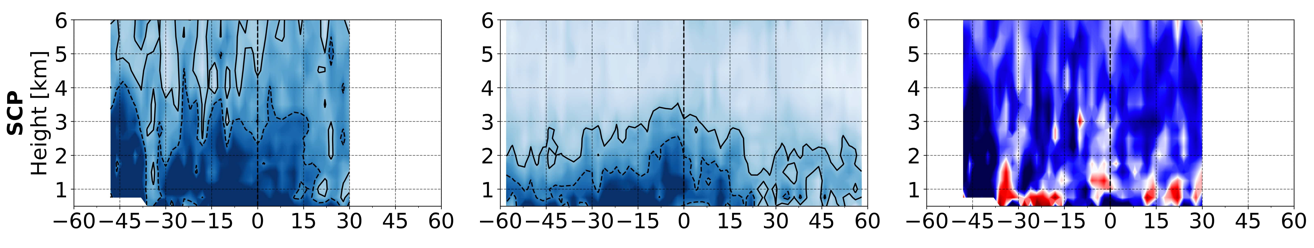 Southeast
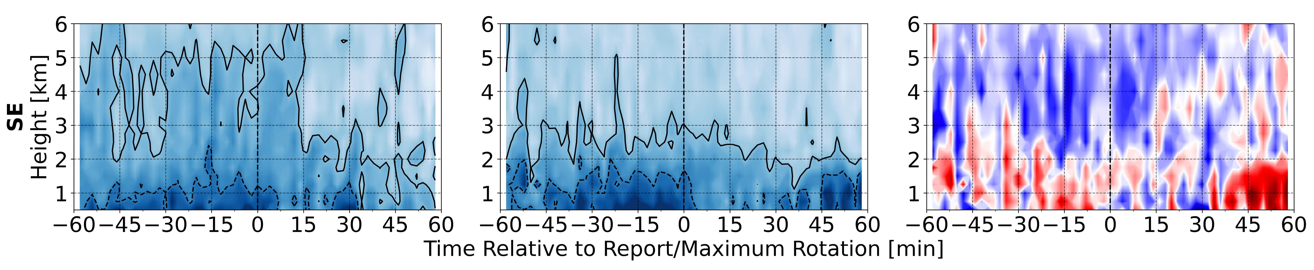 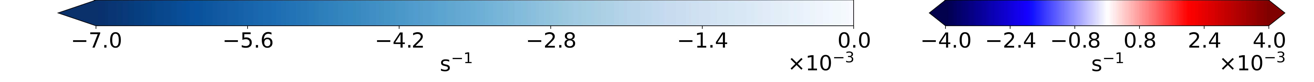 KdP Time-Height cross sections
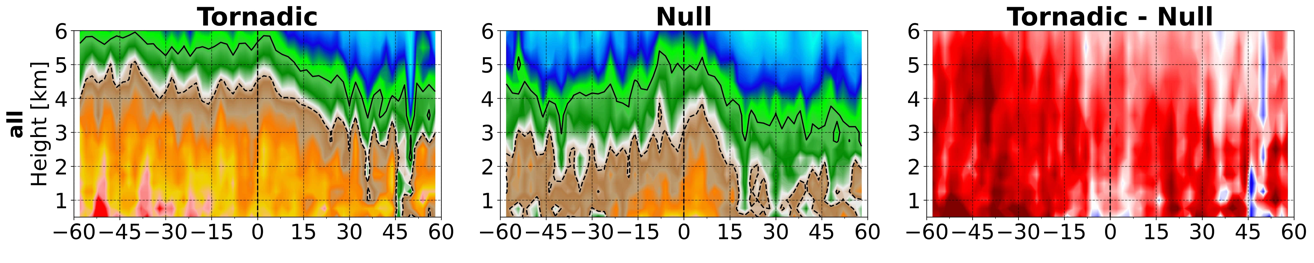 Time of max 0-1-km AzShear
Start time of damage
ALL
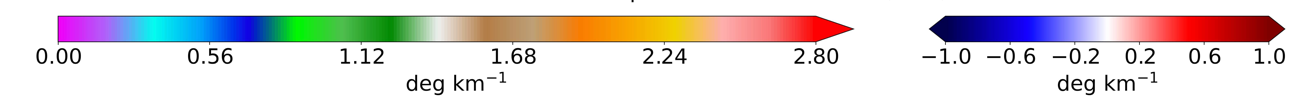 Overall, tornadic vortices obtain significantly higher KDP at all levels below 10 km AGL during the pre-tornadic / pre-maturity phase (Loeffler 2017, Kuster et al 2023)

Kdp cores for null vortices are smaller and shallower relative to their tornadic counterpart.

Indicative of more precip.-laden cores for tornadic vortices…perhaps indicating more potential for the hydrometeor-loading component to downdrafts for the tornadic MVs
KdP Time-Height cross sections
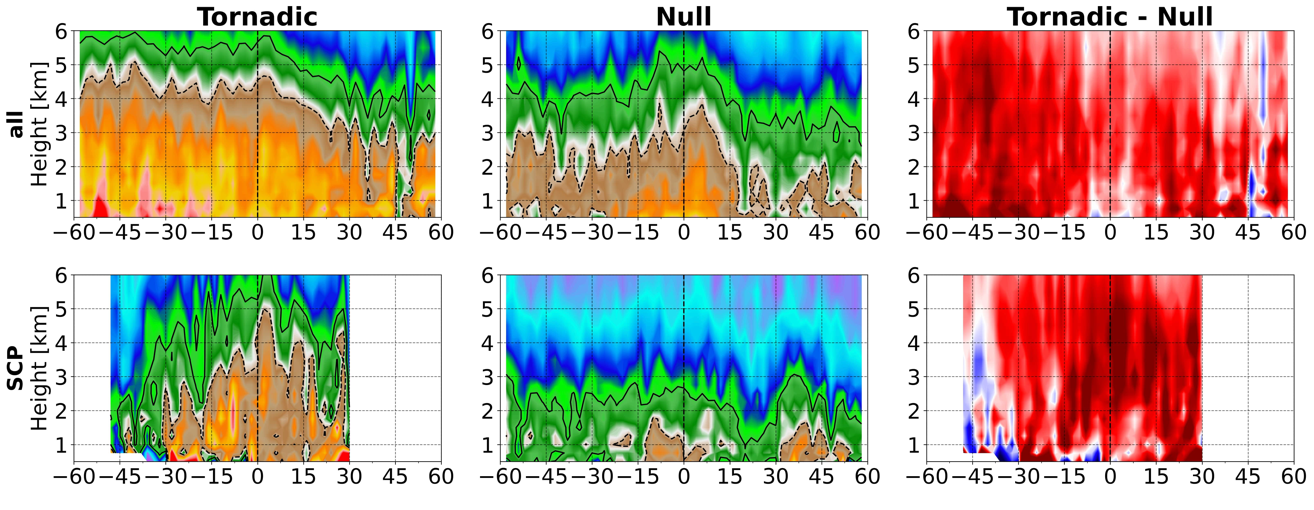 Time of max 0-1-km AzShear
Start time of damage
ALL
S-C Plains
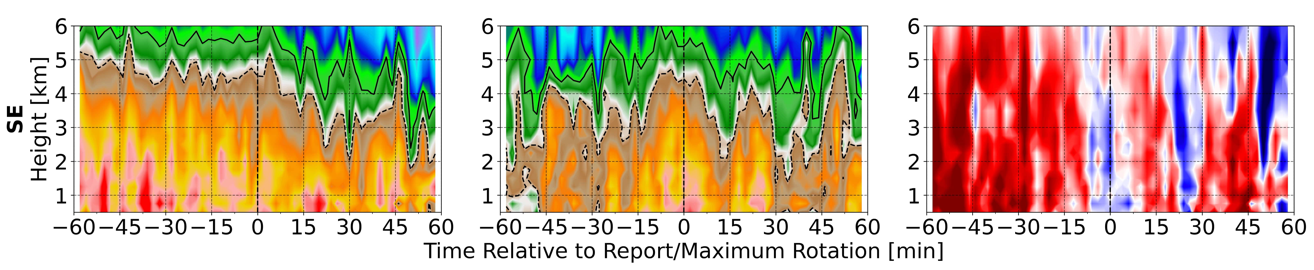 Southeast
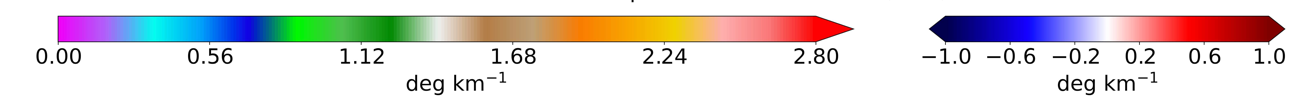 ZdR Time-Height cross sections
Time of max 0-1-km AzShear
Start time of damage
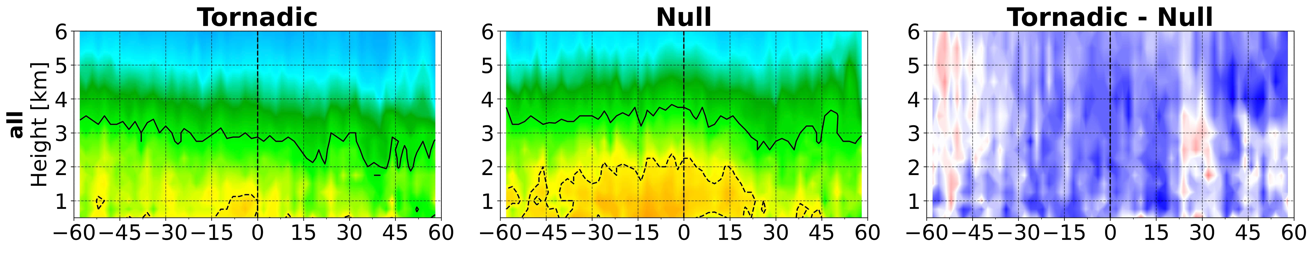 ALL
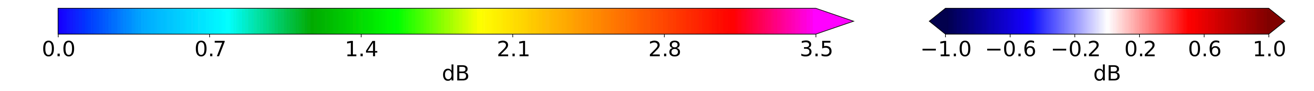 Median ZDR taken along vortex path at all levels shows smaller values preceding tornadic vortices

Indicates less evaporation ongoing (fewer small drops)?

BUT…..
ZdR Time-Height cross sections
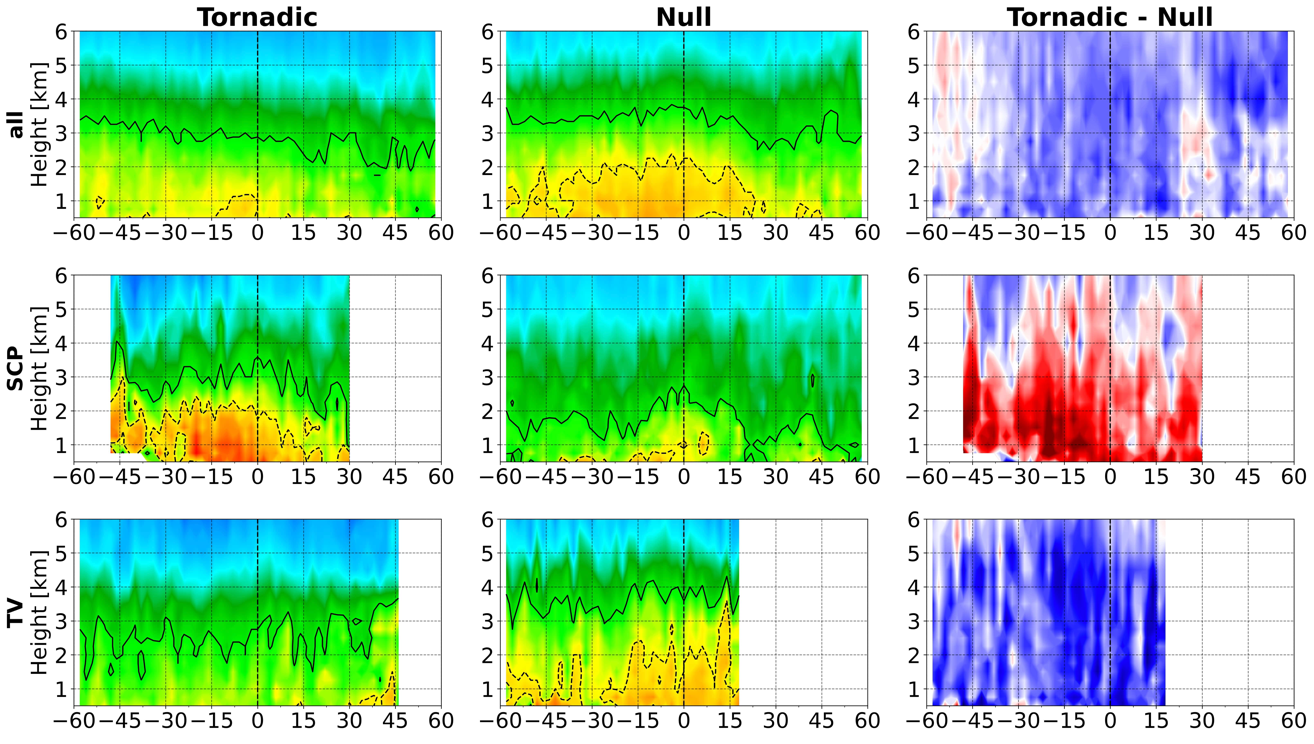 Time of max 0-1-km AzShear
Start time of damage
ALL
S-C Plains
Tenn. Valley
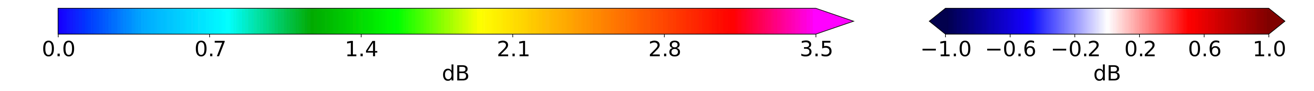 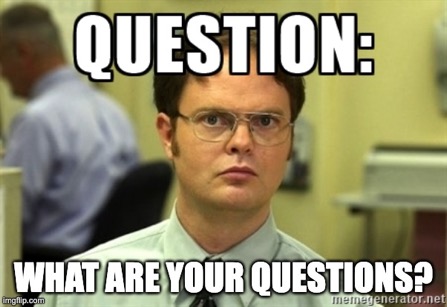 KEY TAKEAWAYS
Tyler.Pardun@noaa.gov,   Anthony.Reinhart@noaa.gov,  Michael.Coniglio@noaa.gov
Tornadic mesovortices  deeper columns of AzShear during the pre-tornadic phase [consistent with Atkins et al., 2004, 2005; Davis and Parker, 2014), up to 60 min before t0,  BUT null vortices display larger AzShear overall near t0

Tornadic mesovortices  More plumes of deeper convergent shear collocated with enhanced AzShear and higher KDP may indicate pulses of stronger updrafts / more precipitation-laden cores during the pre-tornadic phase up to 60 min before t0, but may just be another reflection of stronger rotation aloft

Tornadic mesovortices  Lower ZDR for longer pre-tornadic periods…maybe less evaporation…. but highly variable ….not sure what to conclude yet (Stronger ZDR columns in S-C Plains but not southeast or TV cases….competing & complex processes impacting drop size distributions)

Paper ready to submit soon….hopefully provide context and hypotheses for more in-depth studies of individual V-SE / PERiLS cases regarding vortex evolution in kinematic and dual-pol products